CBM + HADES detector tests at COSY in Q1/2018, and outlook to Q1/2019
Johann M. Heuser
GSI Helmholtz Center for Heavy Ion Research GmbH, Darmstadt, Germany
8th COSY Beamtime Advisory Committee Meeting, IKP FZ Jülich, 2 July 2018
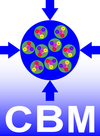 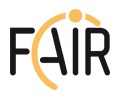 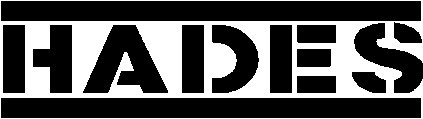 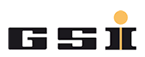 Beamtime in calendar week #9 (26.2. – 5.3.) 2018   
with set-up of equipment in the preceding MD week  
JESSICA cave, protons of Ekin = 1 GeV
detectors tested: 
CBM-STS: 
prototype modules with near-final integration of sensor, microcable, read-out ASIC 
relevance for Sensor Production Readiness Review  in April 2018 
CBM-MUCH: 
had to be cancelled due to travel clearance issue of the VECC team
HADES/CBM Start-Veto:  
first test of Ultra-Fast Silicon Detectors 

Outlook:    further component tests considered in Q1/2019
CBAC Meeting #8,  02.07.2018
J. Heuser - CBM + HADES detector tests at COSY
2
(1) CBM Silicon Tracking System
prototype STS module
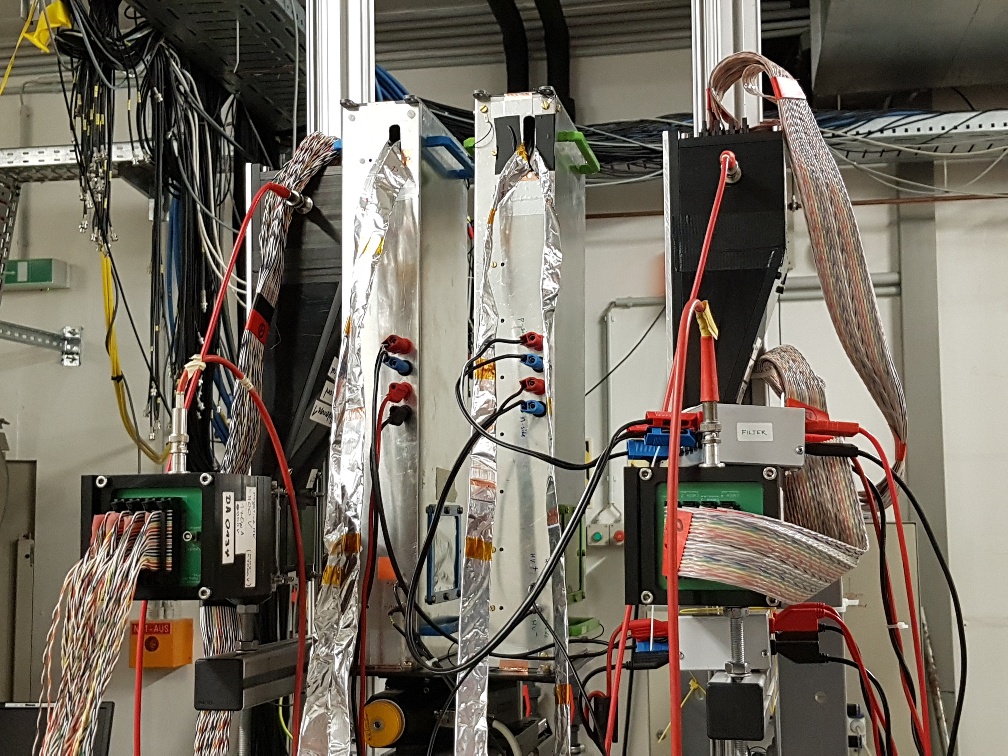 fiber Hodo1
STS1
STS2
fiber Hodo2
read out with prototype free-streaming DAQ system
STS-XYTERv2.0 on FEB-B
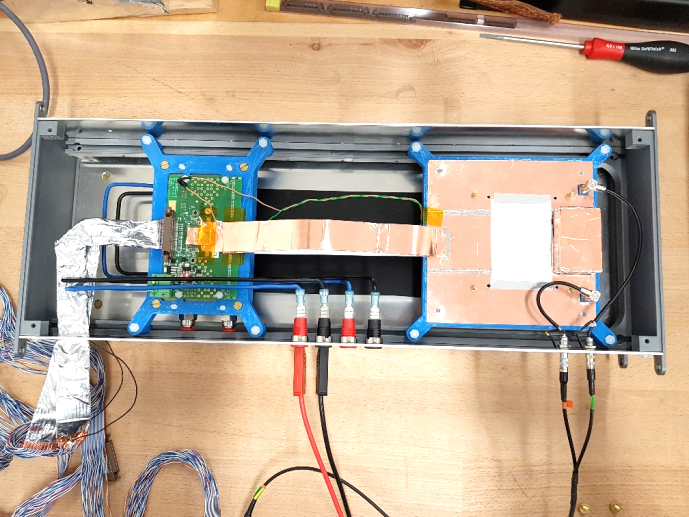 microcables
silicon microstrip sensor
285 µm thick
strips 4 cm long 
2-sided, 7.5 deg stereo angle  
128 channels/side read out
 triangular overlap area
1 GeV protons
preliminary results:
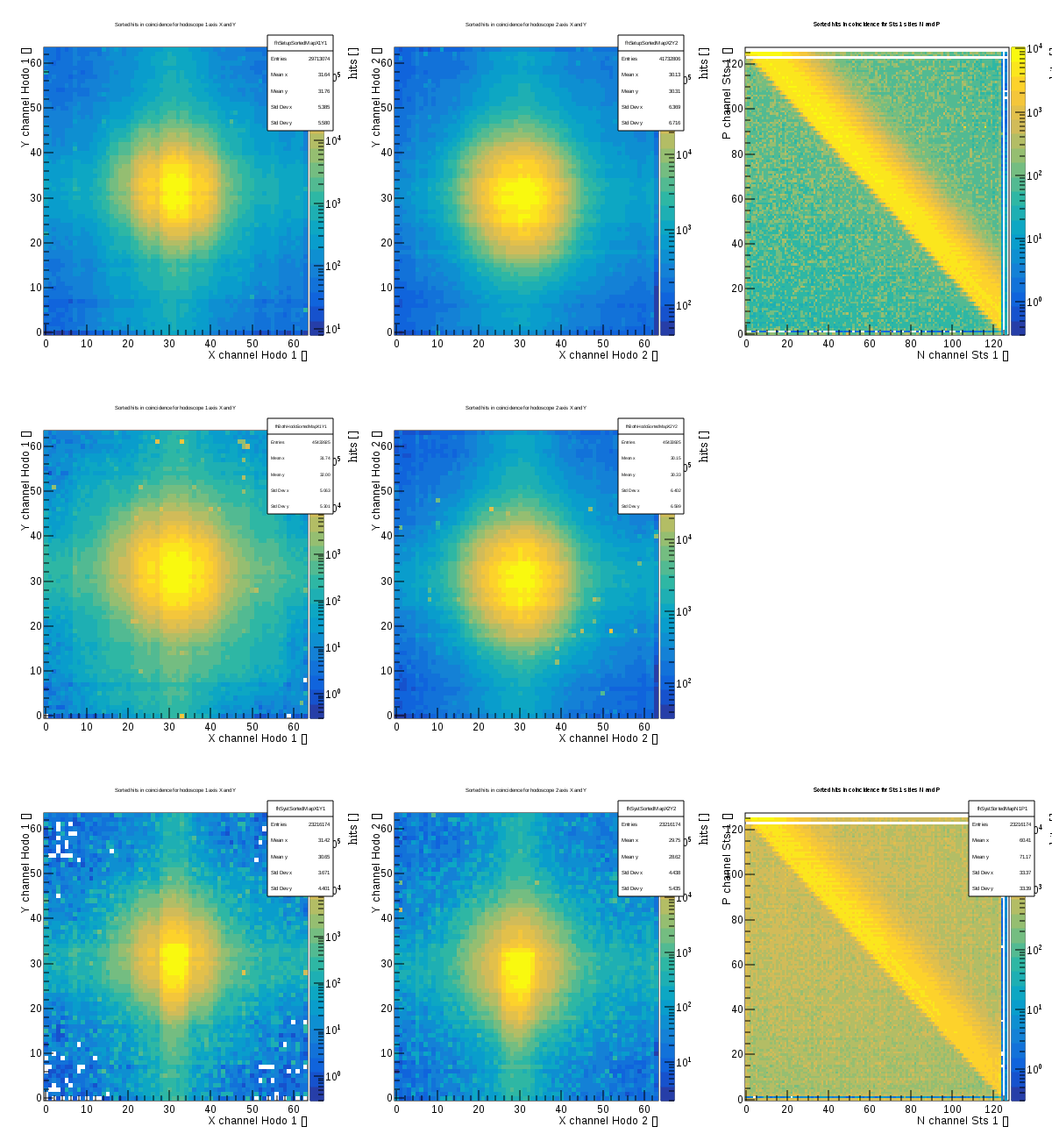 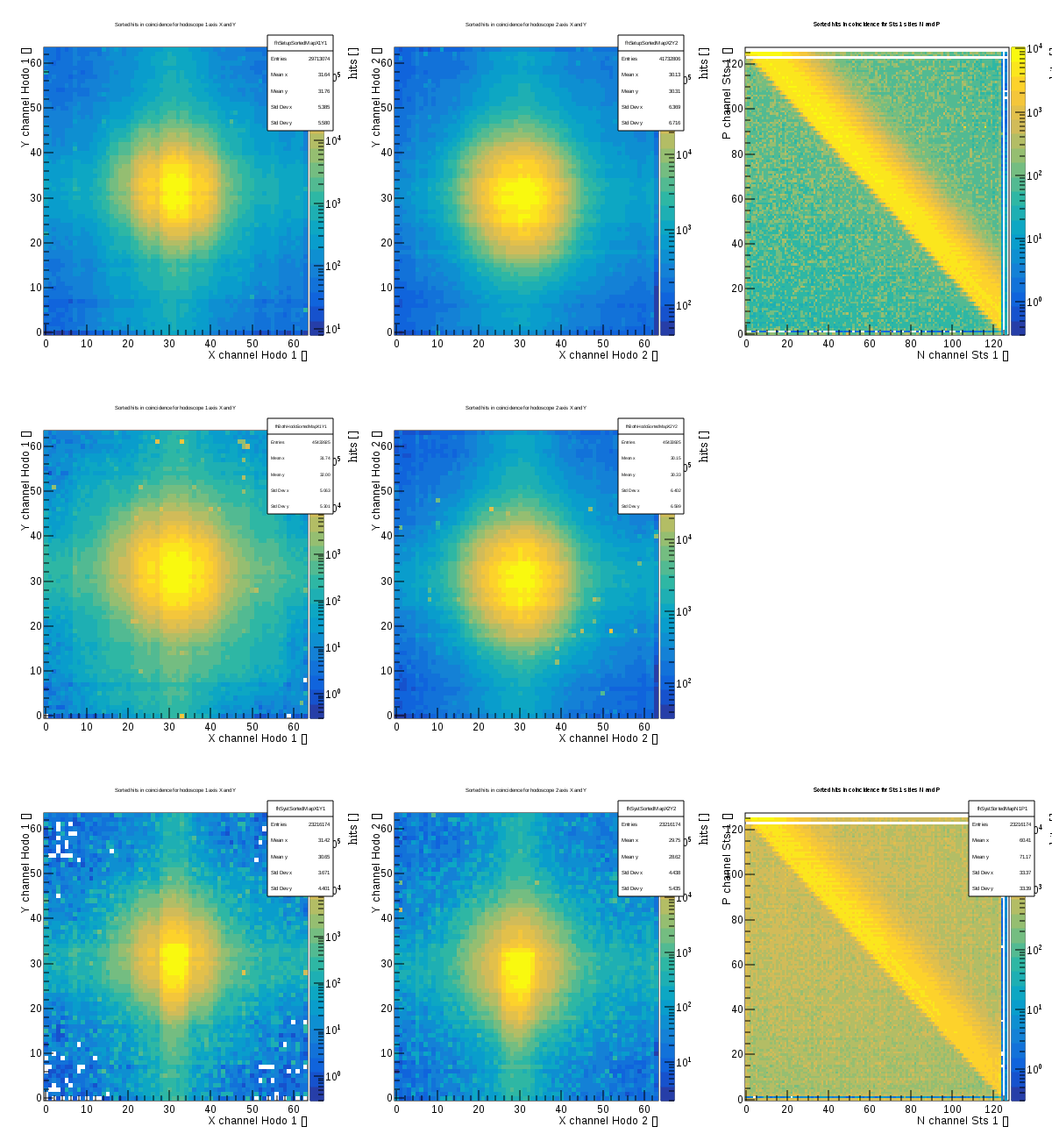 noise:  1090 150  e  (n)1350 200  e  (p) 
signal mean: 16720 e  (n) 20300 e  (p)
read-out threshold: 7000 e
signal-to-noise:  153 
hit detection efficiency:   > 95%
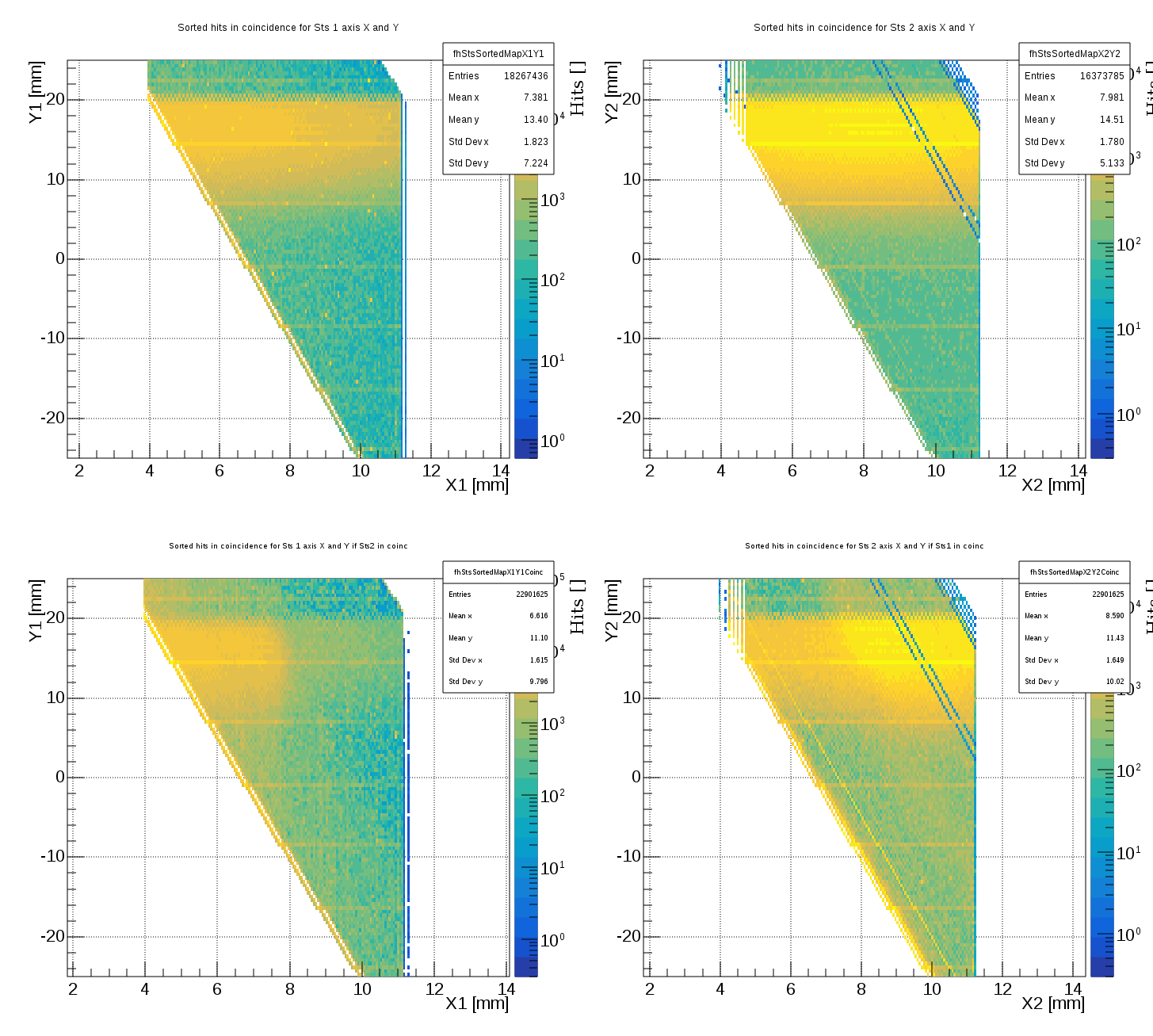 CBAC Meeting #8,  02.07.2018
J. Heuser - CBM + HADES detector tests at COSY
3
(2) Ultra-Fast Silicon Detectors for the HADES/CBM Start-Veto System
UFSD sensor from Torino
N.Cartiglia, M.Ferrero, V.Sola
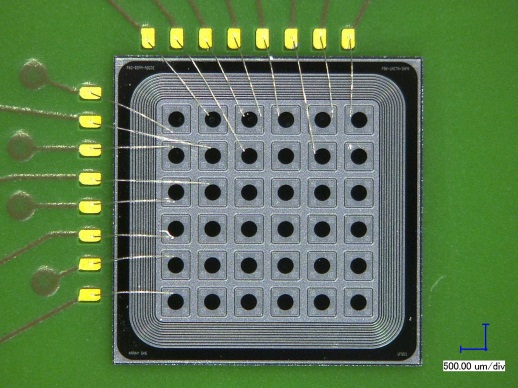 Diamond sensors prepared by GSI Detector Laboratory
First test with 1 GeV proton beam @ COSY

A beam telescope made of 3 sensors:
Two double-sided scCVD diamond sensors
One UFSD with pad readout in between
time precision and efficiency determination 
Data analysis in progress
Expected time precision below 100 ps and high rate capability
Possible PID by ToF and dE/dx
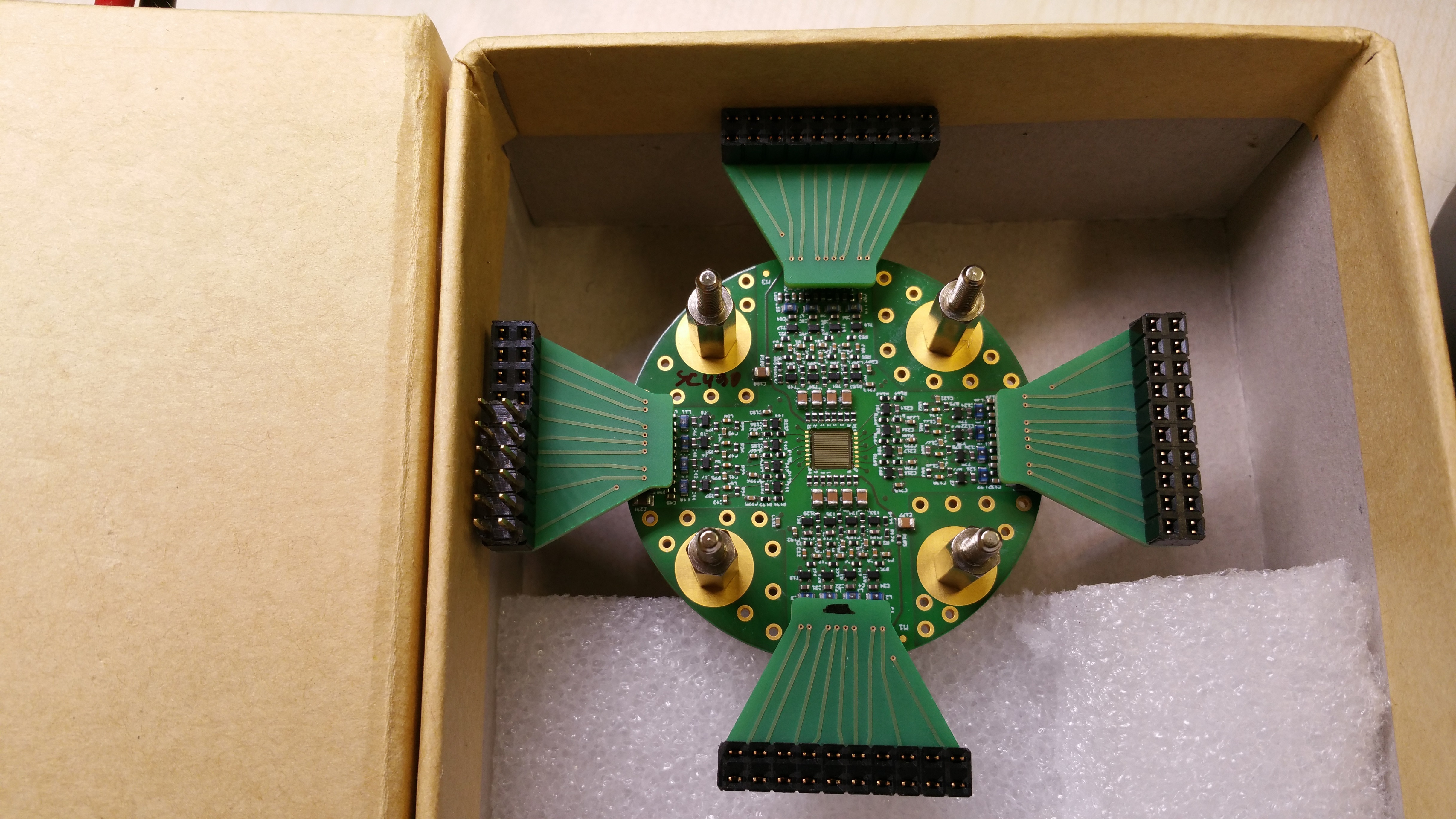 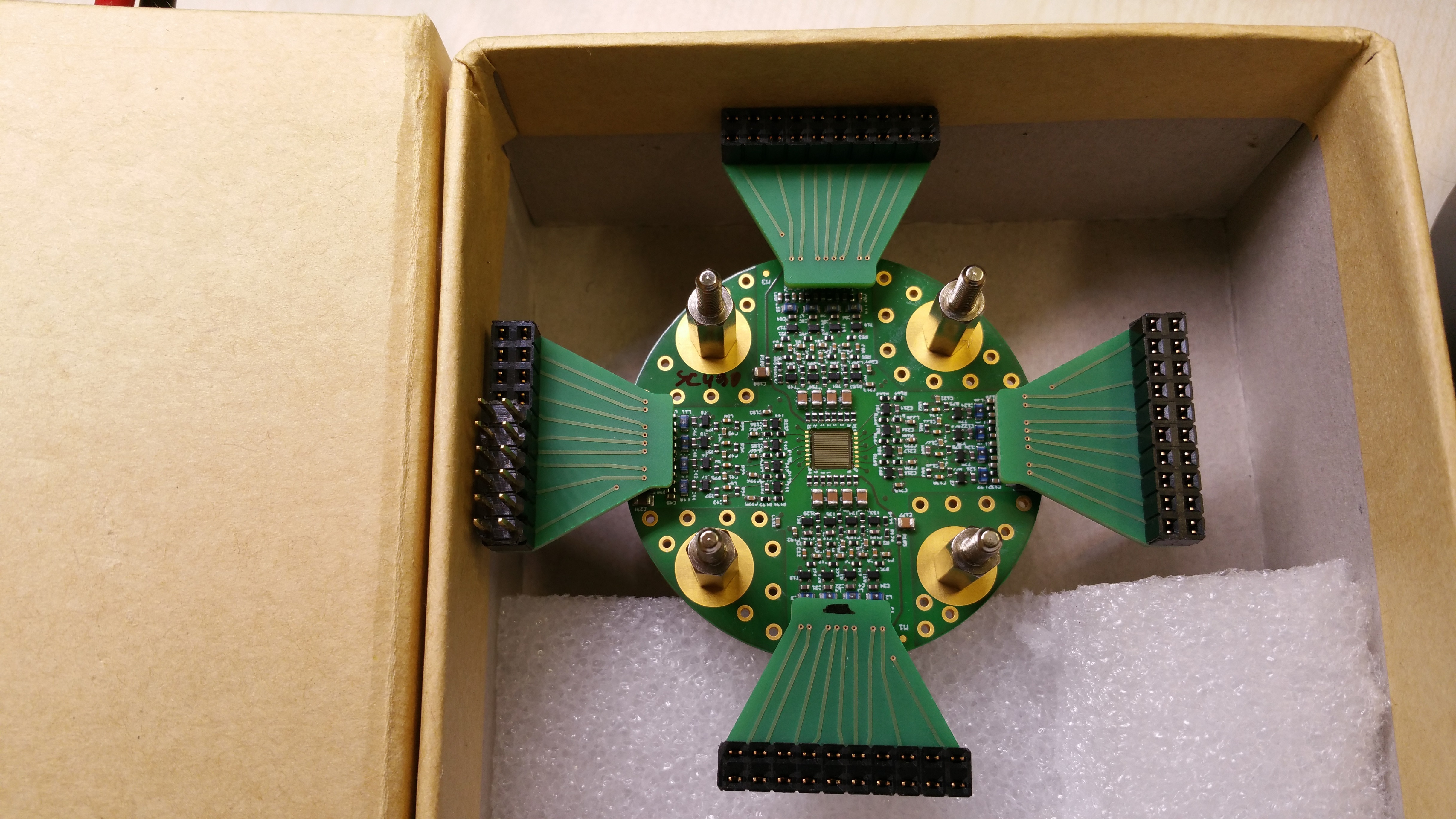 scCVD 
diamond
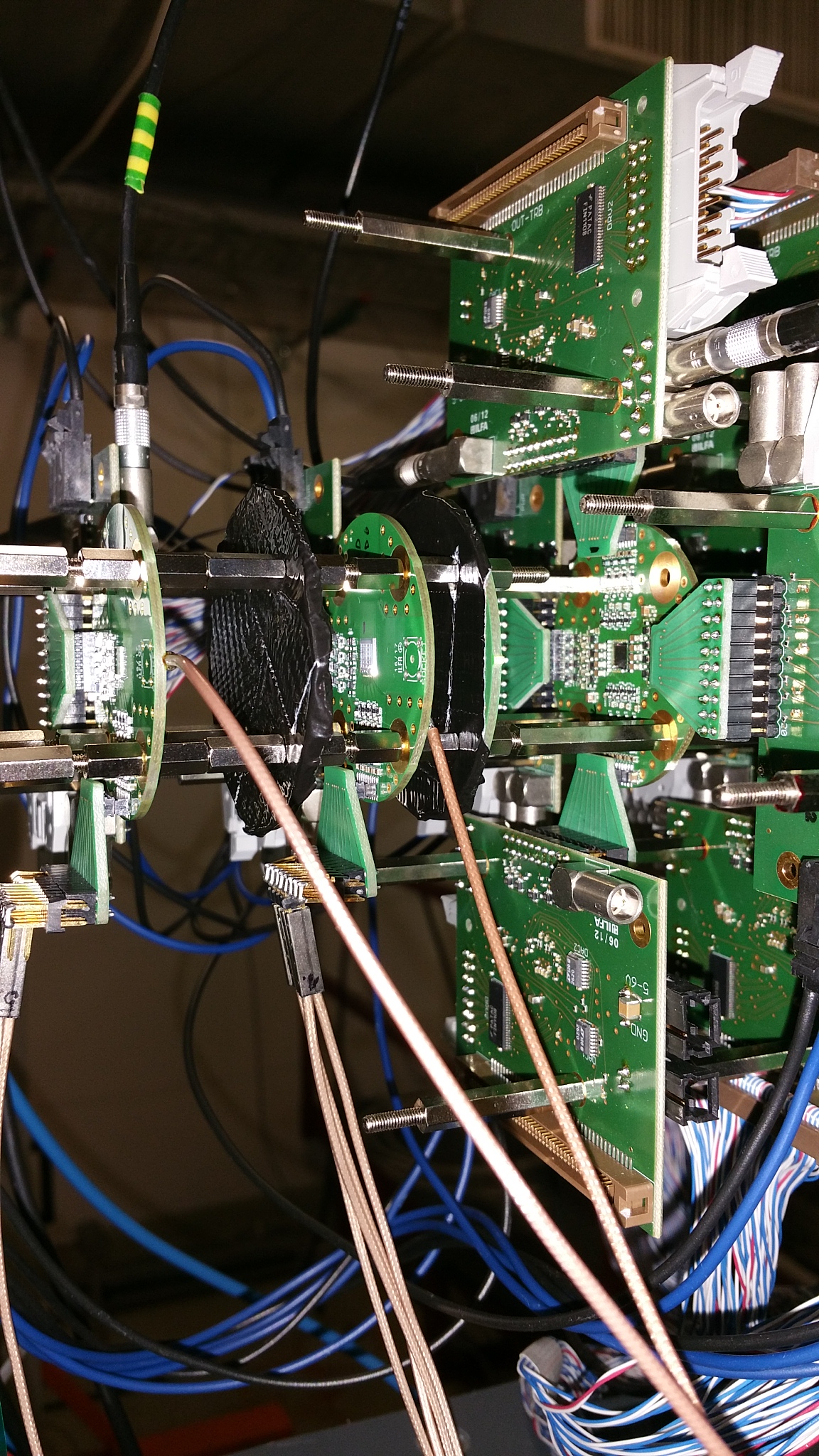 scCVD 
diamond
UFSD 
sensor
beam direction
4
4
CBAC Meeting #8,  02.07.2018
J. Heuser - CBM + HADES detector tests at COSY
Outlook 2019
For further CBM component tests, we consider a further application at CBAC#9:  

beam-time in Q1/2019 
1 week
component tests towards their production readiness, including e.g.  
read-out ASIC STS-XYTERv2.1 
TRD front-end electronics 
…
CBAC Meeting #8,  02.07.2018
J. Heuser - CBM + HADES detector tests at COSY
5
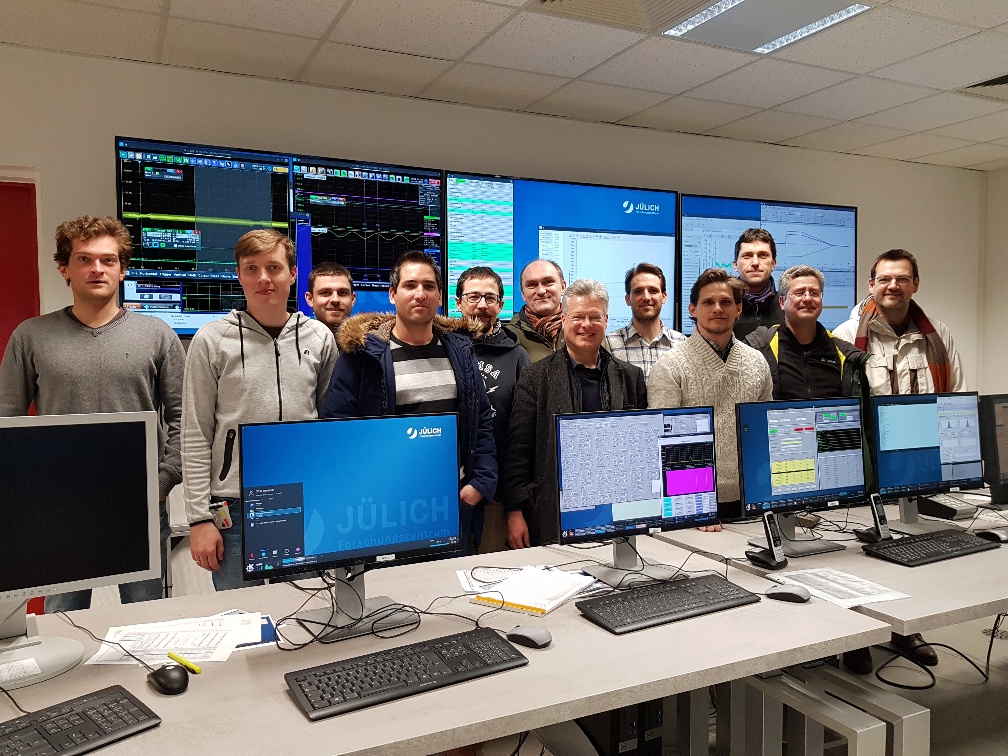 Thanks for the support at IKP!
CBAC Meeting #8,  02.07.2018
J. Heuser - CBM + HADES detector tests at COSY
6